平成２８年度
山形県難病専門講演会
開催日：平成２８年１２月１０日（土）
時　間：１３時３０分～１６時
会　場：国立病院機構山形病院 療育訓練室
当日参加可能
プログラム
第一部
「山形県における難病患者の災害時支援について(仮)」
山形大学医学部内科学第三講座
     　　　教授　加藤 丈夫　先生
第二部
「宮城県における
　　在宅神経難病患者災害時支援の取り組み(仮）」
宮城県神経難病医療連携センター
 　　　　　難病医療専門員
主 催　独立行政法人 国立病院機構 山形病院
　　 　山形県 健康福祉部
協 賛　山形県難病相談支援センター
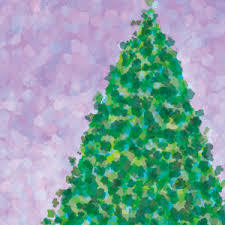 お問い合わせ　独立行政法人 国立病院機構 山形病院

                          ＴＥＬ　０２３-６８４-５５６６（代表）
                               ＦＡＸ　０２３-６８１-９４７７
[Speaker Notes: へ]